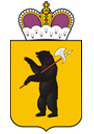 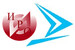 Департамент образования Ярославской области
ГАУ ДПО ЯО «Институт развития образования»
Совещание с участниками проекта 500+
30 августа 2021
© Соколова И.Ю., региональный координатор проекта 500+
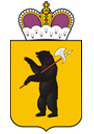 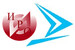 Анализ результатов выборочной экспертизы
Итоги 2-ого рейтинга вовлеченности, анализ позиций;
Содержательное ведение проекта;
Техническое сопровождение проекта;
Итоги анкетирования.
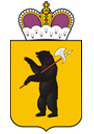 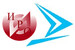 Экспертиза подтверждающих документов
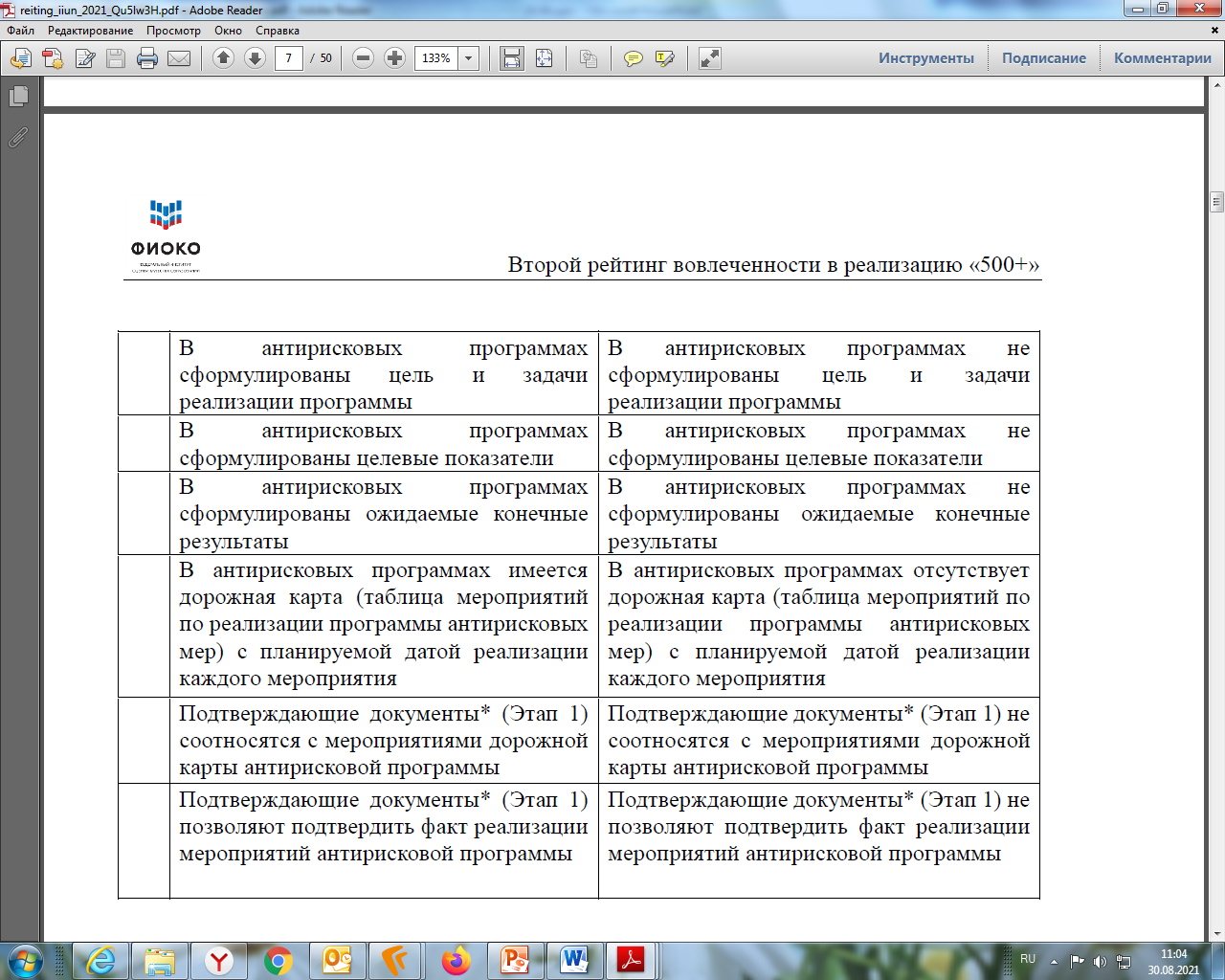 Региональная ДК
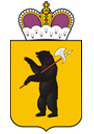 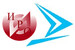 Алгоритм подготовки подтверждающих документов
Позиция ДК
Мероприятие/я по данной позиции
PDF
Сценарии, протоколы, договоры, акты выполненных работ, отчетные фото, …все, что может подтвердить факт проведения!
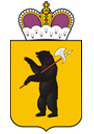 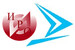 Алгоритм подготовки подтверждающих документов
Позиция из ДК. Название мероприятия
Описание факта проведения(документы, требующие подписи/печати, - сканами) ……
2. Позиция из ДК. Название мероприятия
Описание факта проведения(документы, требующие подписи/печати, - сканами) ……
Лучше подготовить в Word, затем готовый документ перевести в PDF
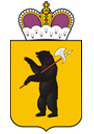 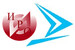 Итоги совещания с региональными координаторами
Доработка аналитических материалов 1 этапа
Перенос даты публикаций 2 этапа
Анкетирование участников проекта с 20.09-01.10.
Критерии оценивания 3.0
Итоговый рейтинг – 18 октября!!!.
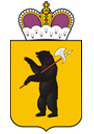 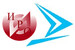 Выполнение мероприятий региональной дорожной карты
Анализ результатов 1 этапа 
 Доработка материалов 1 этапа – до 01.10.2021г. –   30.09.2021
Публикация материалов 2 этапа – до 14.10.2021  (выгрузка                                                                                        ФИОКО)
Трансляция опыта – до 15.12 представлено не менее 3 практик (из них одна на федеральном уровне)
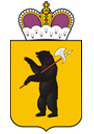 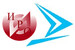 Контакты:
1.Чат сообщества
2. Телефон (4852)400 853